Geografická charakteristika Střední Evropy I.
(SRN, Alpské země)
Alpské země
Švýcarsko   (Bern)
Rakousko   (Vídeň)
Lichtenštejnsko   (Vaduz)
Slovinsko   (Lublaň)
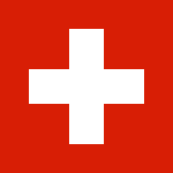 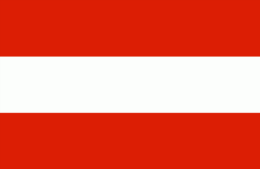 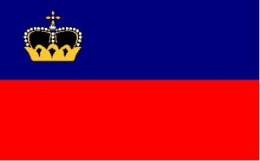 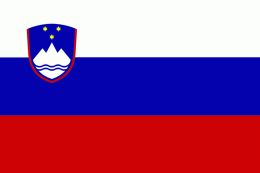 Středoevropské země
Pokrývají je Alpy
Převážně vnitrozemské státy
Menší až střední rozloha
Podnebí středoevropského typu (mírné), ovlivněné nadmořskou výškou
Kvalitní dopravní síť
Velký význam má cestovní ruch
OBYVATELSTVO
Švýcarsko – 7,8 mil. obyvatel
Rakousko – 8 mil. obyvatel
Lichtenštejnsko – 35 tis. obyvatel
Slovinsko – 2 mil. obyvatel
HOSPODÁŘSTVÍ
Průmysl Rakouska
hnědé uhlí, magnesit, ropa
Hutnický (výroba oceli, hliníku)
Strojírenský
Textilní průmysl
Potravinářský (čokoláda Milka)
Dřevozpracující
Energetika (hydroelektrárny)
Průmysl Švýcarska
Strojírenský (měřící a zdrav. Zařízení, hodinky)
Potravinářský (Nestlé, mléčné výrobky)
Farmaceutický (léky)
Textilní
Energetika (hydroelektrárny)
Průmysl Slovinska
Strojírenský
chemický průmysl
elektronický a elektrotechnický
Potravinářský
papírenský průmysl
Zemědělství Rakouska
Skot, prasata, ovce (maso, mléčné výrobky, čokolády)
Brambory, obilniny, cukrová řepa
Zemědělství Švýcarska
Produkce mléka
Zemědělství Slovinska
Živočišná výroba
Švýcarsko – bankovnictví
Cestovní ruch – Alpská střediska

Politické zřízení
Švýcarsko (federativní republika)
Rakousko (federativní republika)
Lichtenštejnsko (konstituční monarchie – kníže)
Slovinsko (republika)
Jazyky
Rakousko, Lichtenštejnsko, Švýcarsko (němčina)
Švýcarsko (němčina, francouzština,italština, retrománština)
Slovinsko (slovinština)
SRN
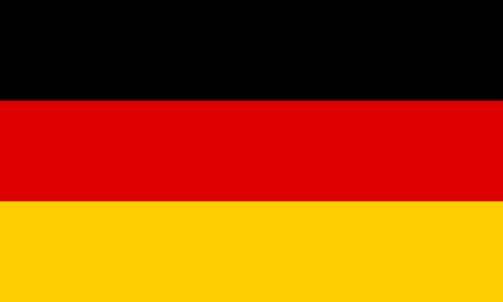 Hlavní město - Berlín
Rozloha 360 000 km2
82 milionů obyvatel (nejlidnatější stát EU)
Federativní republika v čele s prezidentem
16 spolkových zemí
OBYVATELSTVO
Jednonádrodností stát (přes 91 % Němců)
Největší množství přistěhovalců (Turecko, bývalá Jugoslávie, Itálie, Řecko)
Nejhustěji zalidněný stát střední Evropy(232 obyv./km2)
Největší konurbace
PODNEBÍ
Oceánské – sever
K JV více kontinentální
Alpy - vysokohorské
HOSPODÁŘSTVÍ
Ekonomicky nejsilnější stát Evropy (3. na světě)
Významná střediska 
Berlín, Mnichov, Frankfurt
Významné oblasti 
Porůří, Porýní
Sasko
PRŮMYSL
Hnědé uhlí (Sasko)
Draselné soli 
Zemní plyn (Severní moře)
Jaderné elektrárny (30 %), tepelné elektrárny
Odvětví průmyslu (především zpracovatelský)
Strojírenský (automobilový – BMW, VW, Mercedes)
Elektronika, elektrotechnika (AEG, Bosch, Siemens)
Chemický (hnojiva)
Potravinářský (největší spotřeba piva na hlavu)
ZEMĚDĚLSTVÍ
Živočišná výroba (převažuje) 
mléčné výrobky
maso
Rostlinná výroba 
cukrová řepa
Chmel (podél Dunaje)
Víno (hranice s Francií)
DOPRAVA
Železniční
Silniční (nejstarší dálnice)
Letecká (Frankfurt – význ. letecká křižovatka)
Říční (využité splavných řek – Rýn, Labe)
Duisburg – největší říční přístav na světě
Námořní (přístavy – Hamburg, Brémy)